Redes de ComputadoresIntrodução aos canais baseados em difusão (broadcasting)
José Legatheaux Martins

Departamento de Informática da
FCT/UNL
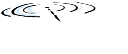 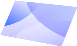 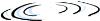 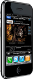 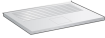 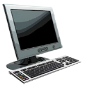 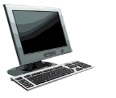 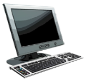 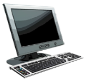 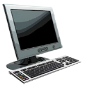 Canais mais comuns nas redes de acesso
Na periferia estão as redes de acesso (access networks)
Os canais são caracterizados
Pela capacidade, distância e taxa de erros
A capacidade mede-se em bits / segundo
Os canais são
Canais com e sem fios
Canais de baixa capacidade
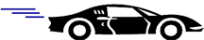 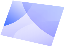 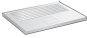 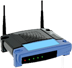 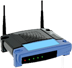 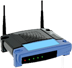 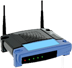 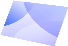 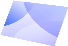 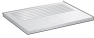 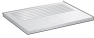 2
frame
frame
Canais de comunicação
pacote
pacote
Protocolo de controlo do canal
receptor
emissor
interface
interface
Emissor
Põe os pacotes no formato adequado à transmissão
Junta bits para controlo de erros, etc.
Receptor
Verifica se há erros na transmissão, etc.
Extrai o pacote
3
Protocolos de controlo dos canais
Codificação
Forma de representação dos 0s e 1s para atravessarem o canal
Framing
Encapsulam o pacote num chamado link layer frame juntando um sufixo e uma parte final (header / trailer)
Detecção e controlo de erros
O receptor controla a presença de erros através de somas de controlo ou checksums
Correcção de erros (opcional)
Controlo de acesso ao canal (nos canais multiponto)
Controlo de fluxo (opcional)
4
Codificação
O sinal propaga-se pelo meio físico (canal ou link)
Emissor codifica bits no sinal
Receptor descodifica o sinal e reconhece os bits
Simplificando muito
E.g. dois sinais discretos, Alto e Baixo (com margem de ruído definida)
E.g. duas voltagens diferentes (alta = “1” e baixa = “0”)
Margem
de  Ruído
1
Margem
de  Ruído
0
0   0  1 1  0 0  1  1  0  0 0 1 1 1  1  1 0 0
0
1
1
1
0
0
1
5
Detecção de erros
EDC= Bits de “Error Detection and Correction” (bits redundantes)
A protecção abrange os dados e os cabeçalhos

A detecção de erros não é 100% fiável: pode não detectar alguns erros mas com probabilidade tão baixa quanto se pretenda. Quanto maior for o campo EDC menor é essa probabilidade
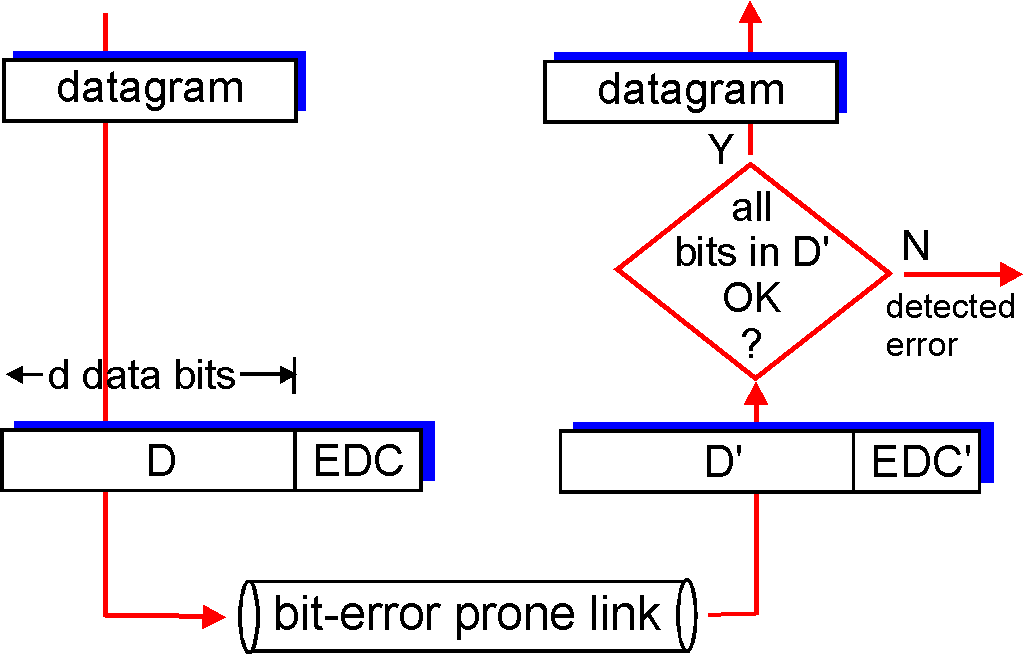 6
Canais ponto a ponto e multi-ponto
Exemplos de canais ponto a ponto
PPP/HDLC para acesso dial-up ou entre dois routers
Canal ponto a ponto entre um switch Ethernet e um host
Canais multi-ponto geralmente baseados em difusão - broadcast (shared wire or shared medium). Exemplos: Ethernet tradicional, WIFI (IEEE 802.11)
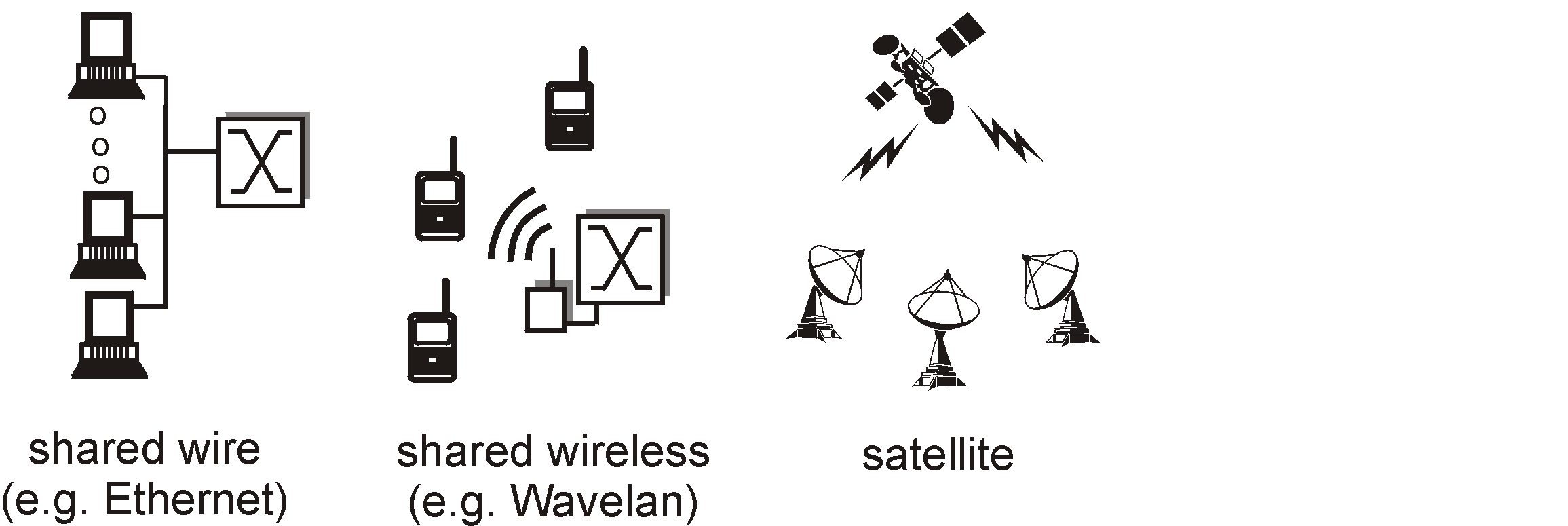 7
Controlo de acesso ao meio
Controlo centralizado
uma interface pode começar a transmitir quando um árbitro centralizado lhe afecta esse direito.
Controlo distribuído
uma interface pode começar a transmitir quando recebe o direito de o fazer através de um testemunho (“token”); a gestão do testemunho é feita por um algoritmo distribuído (exemplo: rede Token Ring)
Controlo aleatório
uma interface pode começar a transmitir logo que o canal esteja livre, ou pelo menos desde que lhe pareça que o canal está livre (exemplo: rede Ethernet)
8
Ethernet com fios
É a tecnologia dominante nos canais actuais
Tem imensas variantes que partilham entre si o formato dos frames e o endereçamento
Não pára de evoluir: 10, 100, 1000 Mbps (1 Gbps), 10 Gbps, ...
Os Switches Ethernet transformam-na numa rede completa e mais abrangente
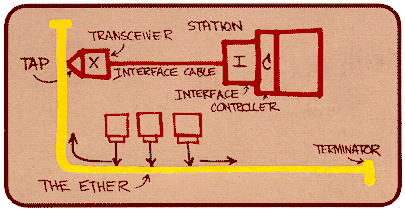 O diagrama inicial do inventor da Ethernet: 

Metcalfe’s Ethernet
9
Ethernet sobre cabo coaxial
“bus” baseado em cabo coaxial (já não é muito comum dentro de edifícios)
Repetidor 
(simplificando é equivalente a um amplificador do sinal)
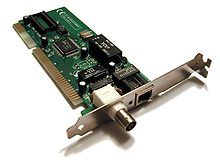 terminador
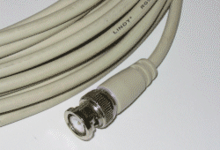 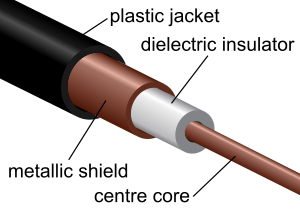 10
Ethernet sobre cabo entrançado
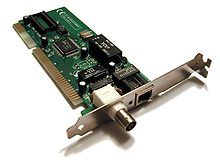 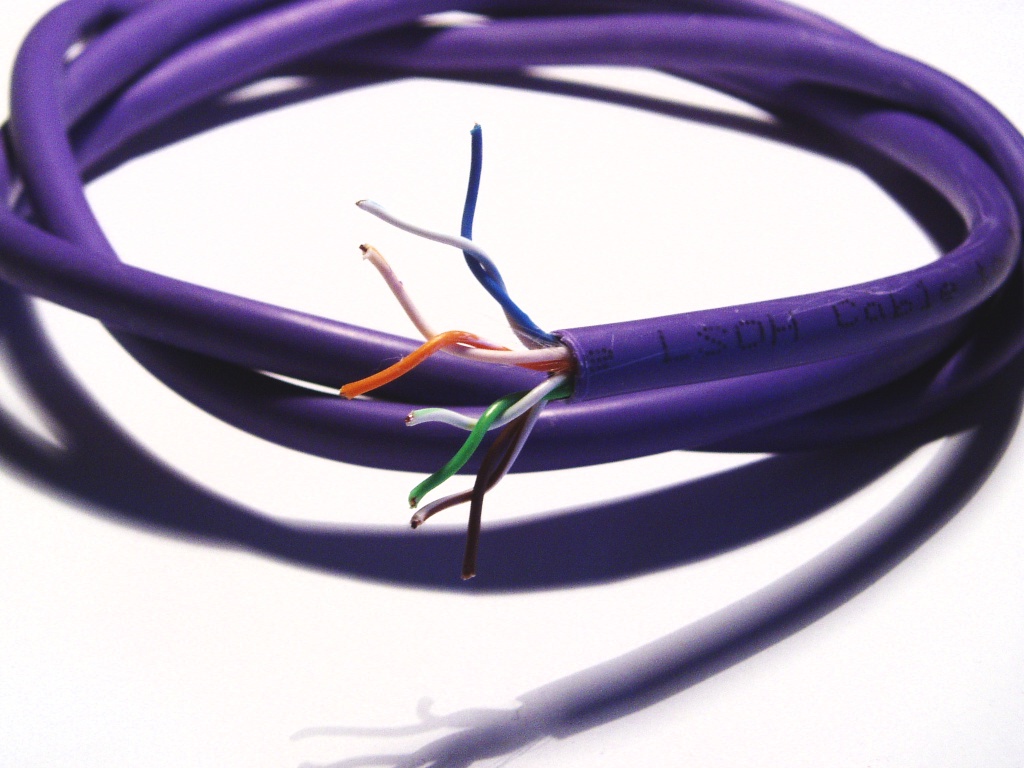 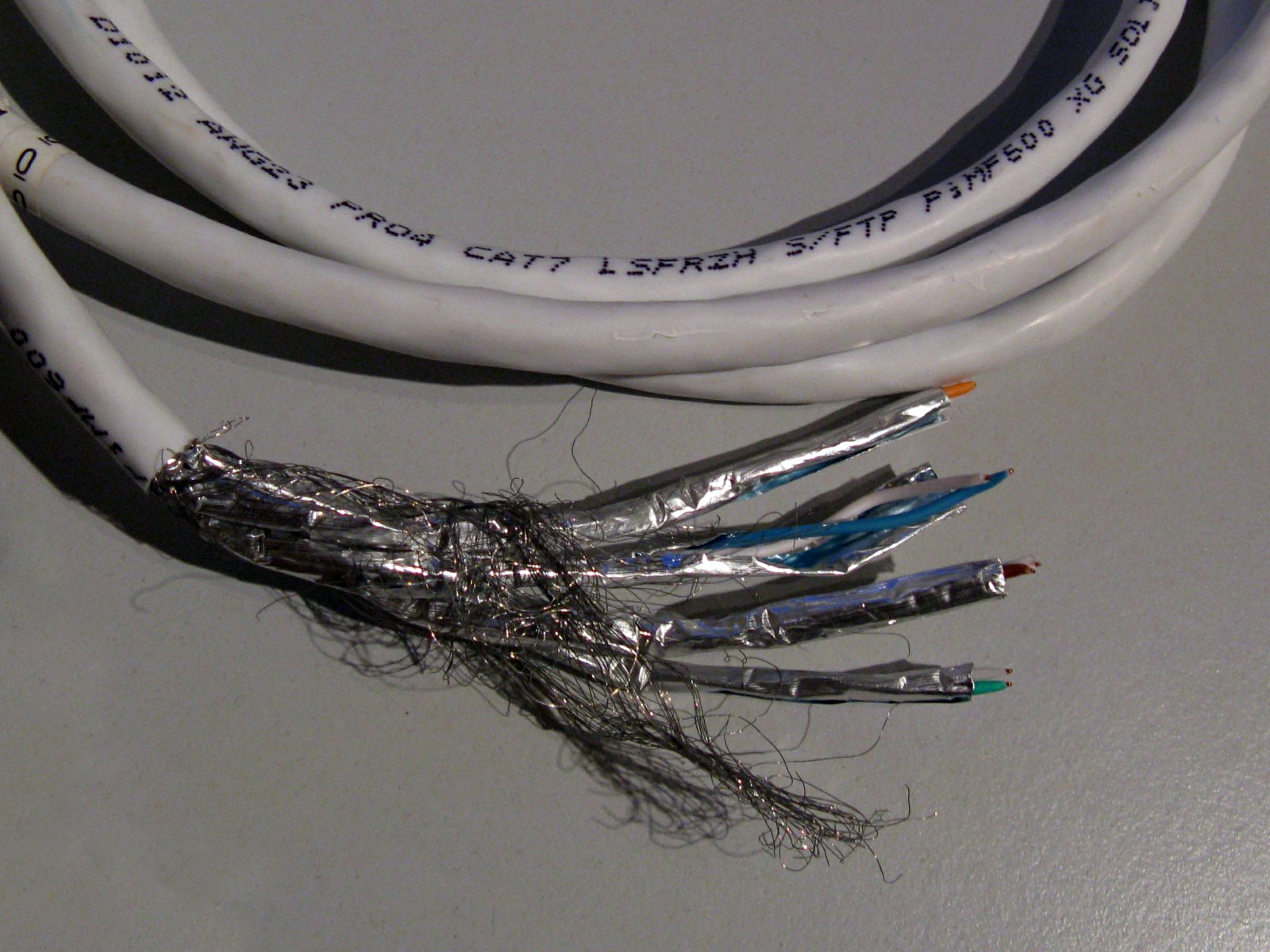 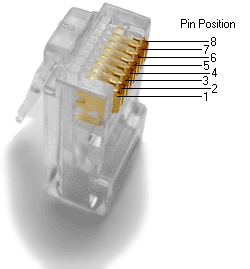 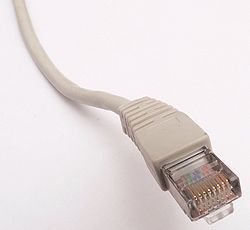 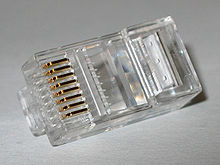 RJ45
11
Hubs — repetidores ao nível físico
Os bits que chegam por uma porta são retransmitidos para todos as outras portas
Sem transformação de velocidade
Os hubs não detectam colisões
Cabo entrançado
hub
12
Interconexão de hubs
Um hub de backbone interliga vários ramos
Todos os pacotes são ecoados em todos os ramos
hub
hub
hub
hub
13
Infra-estrutura Ethernet
(canal ou arquitectura switched)
MAC Addresses
Cada placa tem um endereço do nível MAC único com 48 bits

O endereço é colocado na fábrica
Node E
Node F
Node B
Node A
Node D
Node C
NIC
NIC
NIC
NIC
NIC
NIC
1A-23-F9-CD-06-56
1A-22-B6-CD-08-42
2A-15-E9-EF-02-56
10-20-F9-AB-08-15
20-33-F0-A3-23-45
5A-56-9E-A6-89-0A
14
O frame Ethernet
Preâmbulo
Dados
Pading
Checksum
Dimensão dos dados ou protocolo
Início do
  frame
Endereços origem e destino
Preâmbulo: 7 bytes com o padrão 10101010 seguidos de um byte com o padrão 10101011. Este preâmbulo serve para sincronizar os relógios do emissor e do receptor
Endereços: 6 bytes cada (48 bits), os frames são recebidos por todas as interfaces numa mesma rede mas são suprimidos se o endereço não é o endereço da interface receptora (ou um endereço de multicasting / broadcasting )
CRC: testado pelo receptor; se está errado o frame é suprimido
15
Nº de bytes
7
1
6
6
2
0 a 1500
0 a 46
4
Preâmbulo
Dados
Pading
Checksum
Início do
  frame
Dimensão dos dados ou protocolo
Endereços origem e destino
Dimensões dos diferentes campos
Tipo: indica o protocolo do nível superior (IP, ARP, Novell IPX, AppleTalk, ...)
16
Ideias chave do controlo aleatório
Carrier sense
Verificar o estado do meio de transmissão
Transmitir se o mesmo está livre
Detecção das colisões
Se alguém transmitir ao mesmo tempo, stop
Detecta-se a colisão verificando a qualidade do sinal que circula; em caso de colisão o sinal está distorcido
Aleatoriedade
Não recomeçar a transmitir imediatamente
Esperar um compasso de espera aleatório antes de tentar de novo para permitir desempatar
17
Colisões CSMA
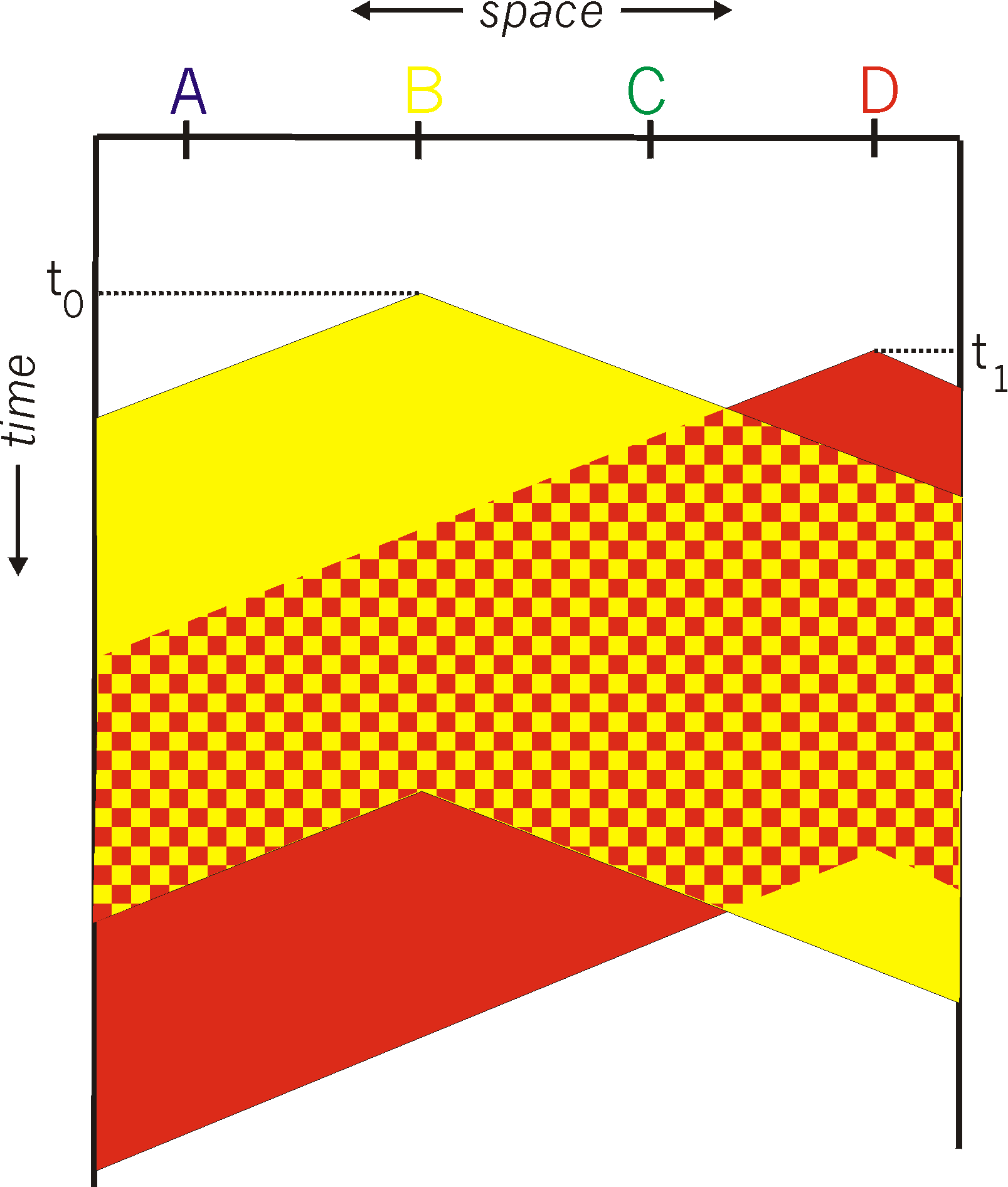 Porque não é possível evitar as colisões?
Tempo de propagação é responsável por isso nas redes com fios

Outros fenómenos complicam o processo nas redes sem fios
18
CSMA/CD (Collision Detection)
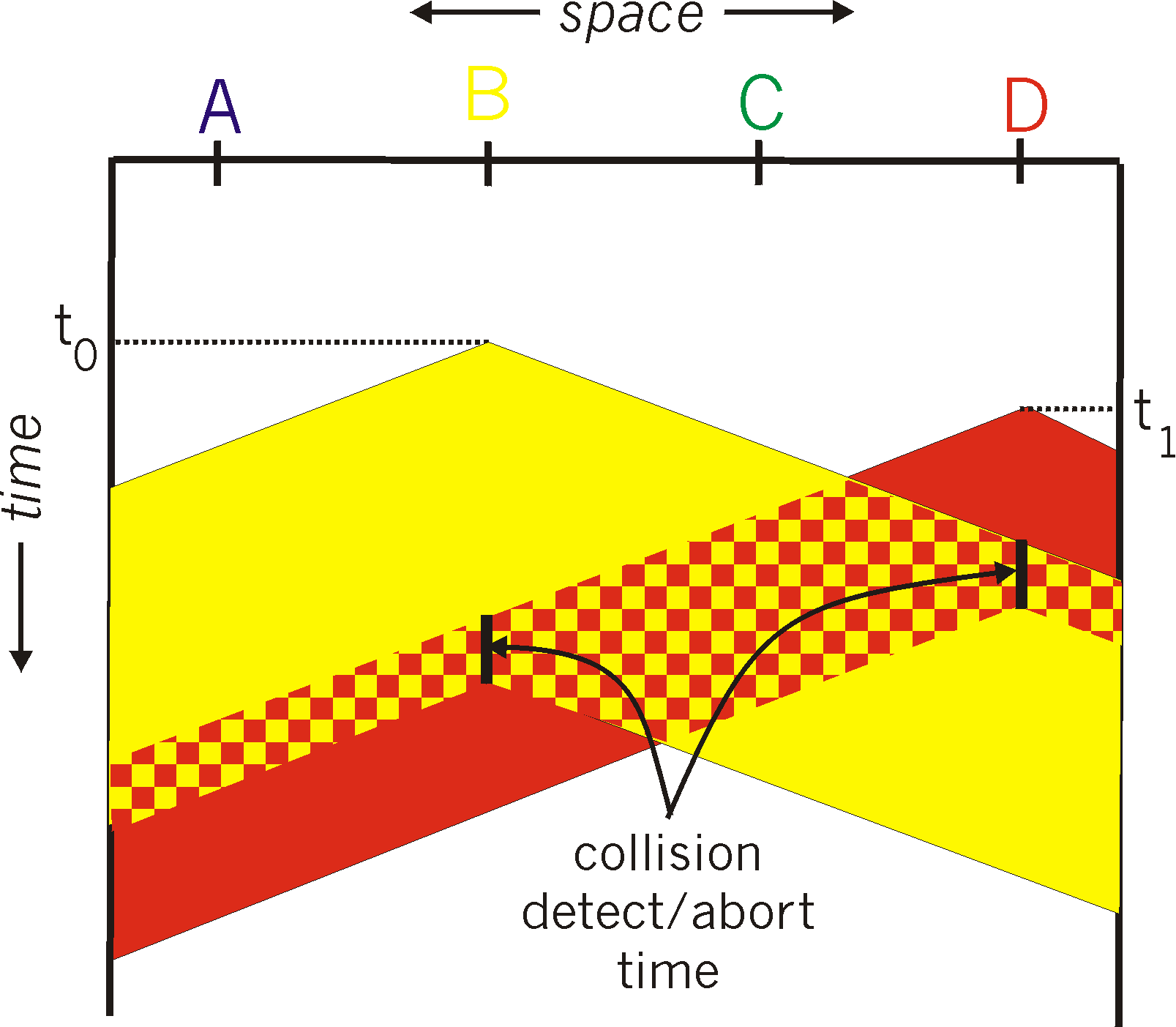 19
A
B
A
B
A
B
A
B
Colisões e tempo de propagação
tempo
t
colisão é detectada por B
t+Tp
a colisão é detectada por A
t+2Tp
Tp - tempo de propagação ou worst case transmission path delay
20
Algoritmo Ethernet
int collisions = 0; boolean done = false;
boolean giveup = false;

while (! done && ! giveup ) {
    if ( medium status == free ) {
    	transmit and sense the medium
    	if ( collisions detected ) {
		abort and send jam signal
		collision += 1
		k = random number between 0 and 2collisions - 1
		wait during k collision slot times
		if ( collision == 16 ) giveup = true
	}
    	else done = true
    }
    else { wait until medium is free }
}
21
Binary Exponential Backoff
O tempo é dividido em slots de dimensão  superior a 2Tp ditos collision windows ou collision slots.  

Segundo a norma IEEE 802.3 o collision slot vale 51,2 micro segundos ou 512 bits a 10 Mbps. Este valor é característico de uma rede a 10 Mbps com 2.500 metros e 4 repetidores no máximo. Tal rede pode levar até 1024 interfaces.

Cada frame tem de ter um mínimo de 512 bits ou 64 bytes, daí o campo de pading para o caso em que os dados são inferiores

Em caso de colisão, cada estação espera um número aleatório N de collison slots. O número N é gerado no intervalo 0 a 2N - 1, em que N toma valores 0, 1, 2, 3, …, 10  e designa o número de tentativas de resolução da colisão.

Na primeira tentativa espera-se 0 ou 1 slots. Na segunda, 0, 1, 2 ou 3 slots. Na décima, esperam-se 0, 1, 2, 3, … 1023 slots. Depois de 16 tentativas considera-se que há erro e o frame é rejeitado.
22
Observações
Jam signal — assegura que todos os emissores detectam a colisão; tem 48 bits 
O algoritmo dito de Exponential backoff tem por objectivo adaptar o compasso de espera à carga da rede; se a carga é elevada, o intervalo tem de ser superior;
primeira colisão: escolher K em {0,1}; o delay é K x 512 bit transmission times
segunda colisão: escolher K em {0,1,2,3}…....
com 10 colisões: escolher K em {0,1,2,3,4,…,1023}.....
e assim sucessivamente
23
Discussão
Caso o intervalo usado para gerar números aleatórios fosse 0 a 1023 em todas as circunstâncias, a probabilidade de 2 estações colidirem uma segunda vez seria geralmente baixa mas introduzir-se-ia uma espera inutilmente prolongada no caso geral. Por outro lado, se 100 estações a tentarem transmitir gerassem números aleatórios no intervalo 0 a 1, para que a colisão fosse resolvida era necessário que saísse 1 em 99 delas e  0 na outra. O algoritmo tal como está definido tenta adaptar-se à situação real de carga da rede.

Mantendo a mesma dimensão máxima da rede, mantem-se a duração do collision slot. Se pretendermos introduzir canal maior velocidade, o menor frame possível seria de 640 bytes para uma rede a 100 Mbps e de 6400 bytes para uma rede de 1 Gbps. A outra opção é baixar a distância máxima de forma a manter o collision slot em termos de bits, mas diminuí-lo em termos de duração temporal

Foi introduzida na norma Fast Ethernet, que corresponde a uma rede ethernet que funciona a 100 Mbps, com a distância máxima de 200 metros para que o mais pequeno frame continue a ser de 64 bytes.
24
Redes locais sem fios
Norma IEEE 802.11 - Wireless LAN ou WLAN
Primeira versão até 2 Mbps, actualmente 11 Mbps, 54 Mbps e 300 Mbps (802.11b, 802.11g e 802.11n)
150 metros de diâmetro máximo de cada “célula”
Usam frequências “livres”, isto é, não sujeitas a licenciamento (2.4 GHz, ...)
Incorporam um protocolo MAC que evita colisões
Configurações ad-hoc e com wired acces points
25
Physical media: radio
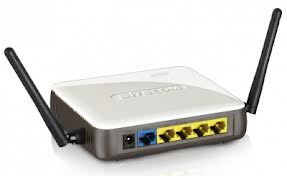 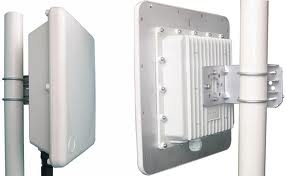 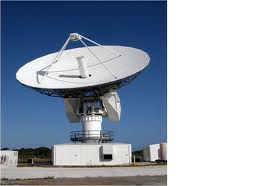 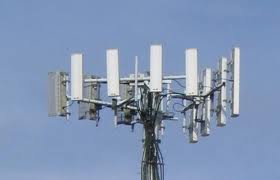 26
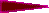 Infra-estrutura
(Rede Fixa)
Ethernet sem fios
wireless hosts
laptops, PDAs, 
	telefones IP, …
Aplicações 
Utilização estacionária (não móvel) ou móvel
Área de
Cobertura
(alcance)
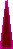 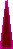 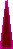 Ponto de  acesso ou estação base
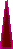 27
Configuração com Access Points
Basic Service Set (BSS) (a.k.a. cell) contem:
Hosts wireless
Fixed access points (AP): base stations
As base stations são combinadas de forma a formarem um distribution system (DS)
AP – Access Point ou Ponto de Acesso
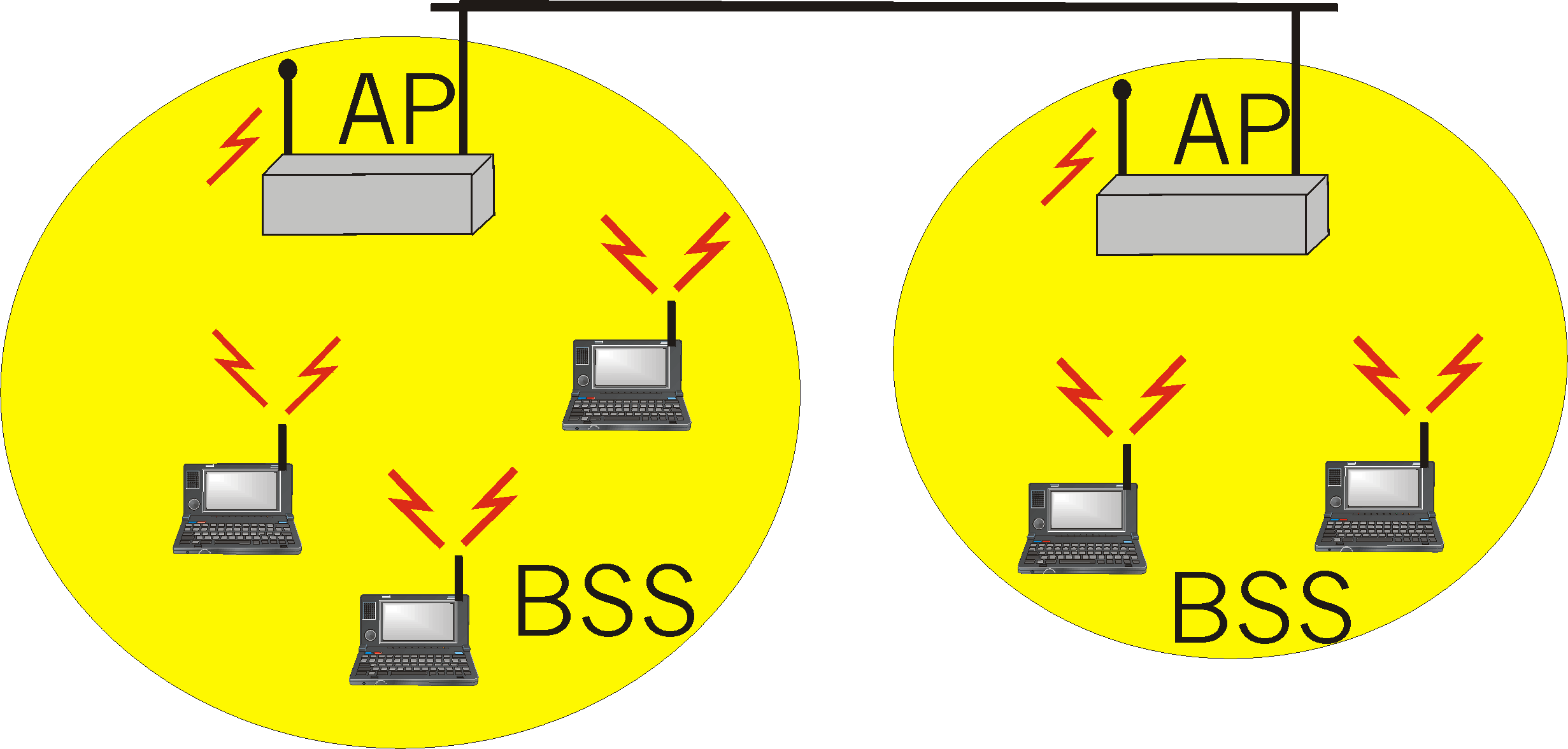 28
O método CSMA/CD não funciona
Mascaramento das colisões - quando uma estação transmite não consegue distinguir o sinal emitido do remoto pois a sua emissão abafa este último. Se A e C transmitem simultaneamente, B pode detectar a colisão mas A e C não. 
Enfraquecimento rápido da potência do sinal - por exemplo, B pode alcançar A e C mas A pode não conseguir alcançar C. B detecta uma potencial colisão, mas C não.
Estação escondida (hidden station) - os obstáculos podem impedir duas estações de se escutarem, mas uma terceira pode escutar ambas (colisão).
B
C
A
29
O efeito estação escondida
Estação escondida — A e C podem não se escutar devido aos obstáculos ou à atenuação do sinal, provocando colisões em B
Problema: como evitar as colisões em B ?
CSMA/CA: CSMA com Collision Avoidance
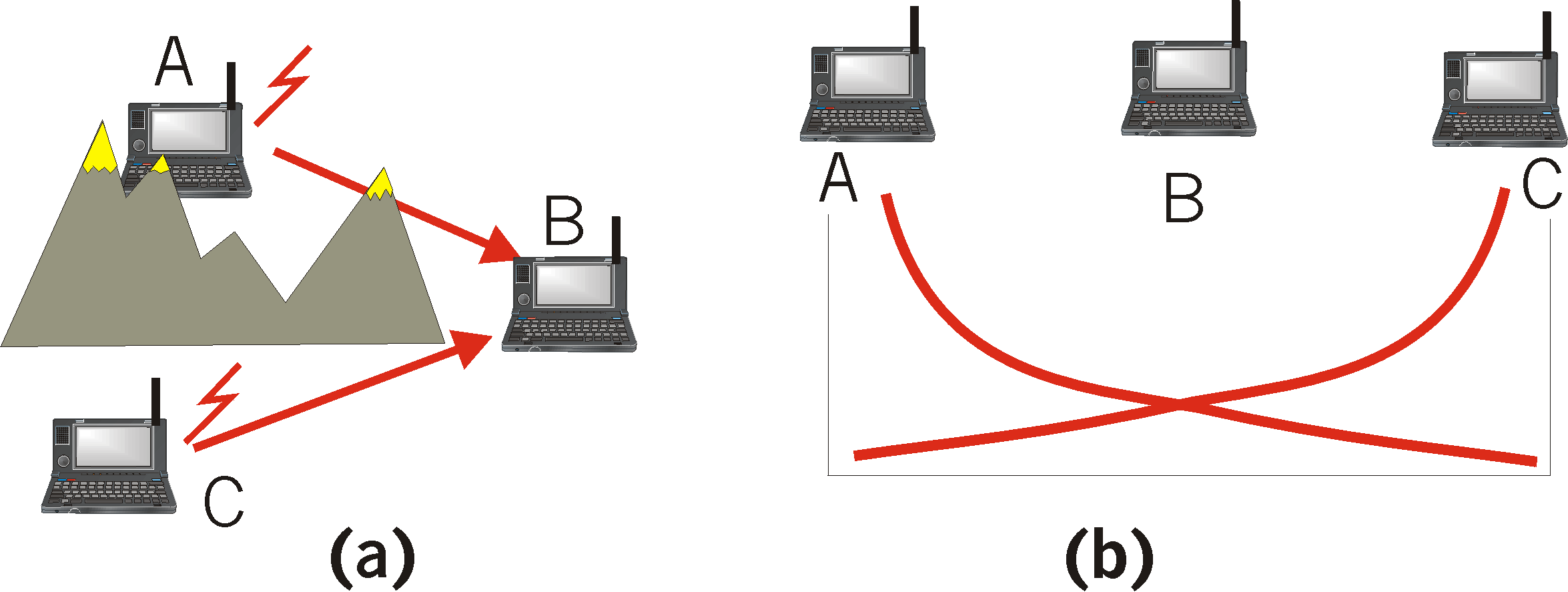 30
Como lidar com colisões ?
O emissor não consegue detectar as colisões
A probabilidade de erro é muito elevada
Solução: os frames são ACKed !

Caso não receba o ACK o emissor reemite um certo número de vezes (tipicamente até 4)
Os frames a difundir (por broadcast ou multicast) não são ACKed
O multicast nestas redes não é muito eficaz
31
O método CSMA / CA
Utiliza-se um protocolo de reserva de time-slots para evitar ao máximo as colisões para frames acima de uma certa dimensão
Quando A, o emissor, “acha” que o canal está livre, emite um frame “REQUEST TO SEND - RTS” para B, o receptor. Este frame indica a dimensão do frame a transmitir (dimensão do time slot que pretende reservar).
B responde com um “CLEAR TO SEND - CTS” (também indicando a dimensão).
As estações na proximidade de A e B que detectam estes frames não emitem durante o período reservado
Após a transmissão de A para B, B responde com uma “CONFIRMAÇÃO - ACK” a A caso tudo tenha corrido bem.
Se o protocolo não teve êxito A recomeça tudo até ter êxito (ou ter que desistir por ter feito demasiadas tentativas).
32
Como evitar colisões ?
Quando uma estação que quer transmitir detecta que o canal ocupado passa a livre, ao invés de começar a transmitir imediatamente espera um período de tempo aleatório. Desta forma diminui-se a probabilidade de colisões
Como os frames RTS, CTS e ACK são muito pequenos, a probabilidade de colisão é menor
Se a troca RTS / CTS teve êxito, a probabilidade de colisão é diminuta
Se a reserva através de RTS / CTS falhar, é porque provavelmente houve uma colisão, antes de recomeçar, o emissor espera um período de tempo aleatório que vai aumentando com o número de falhas como na Ethernet com fios.
33
Collision Avoidance: RTS-CTS exchange
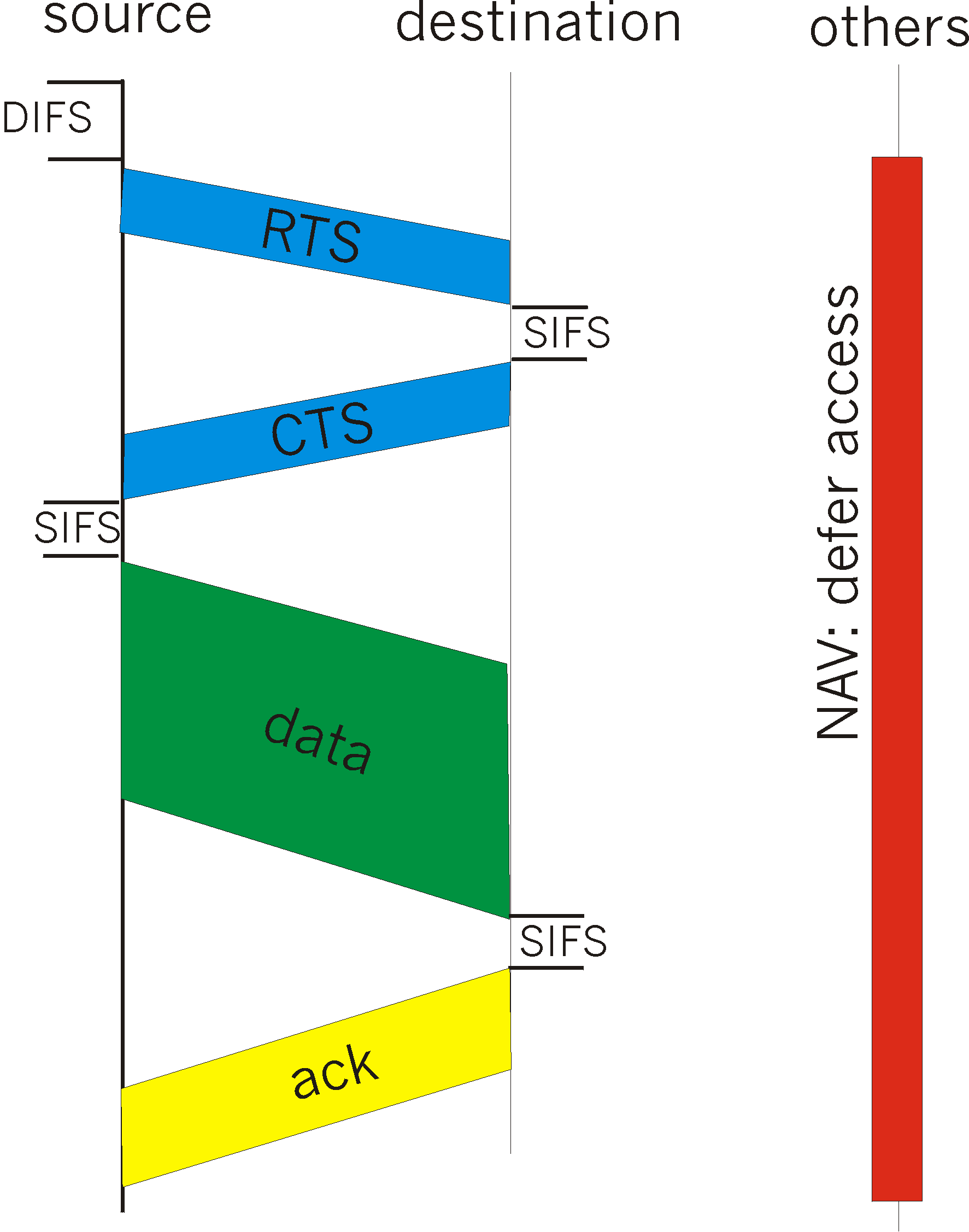 34
Conclusões
A rede é constituída por routers e canais


Do ponto de vista do endereçamento os canais podem ser classificados em 
Canais ponto a ponto – só precisam de 2 endereços
Canais multi-ponto – canais que necessitam de mais do que 2 endereços e que muitas vezes se baseiam em broadcast
Um canal broadcast permite às interfaces comunicarem directamente umas com as outras sem intermediários
Do ponto de vista do endereçamento ao nível IP constituem uma subnet, isto é, têm um prefixo IP próprio
35